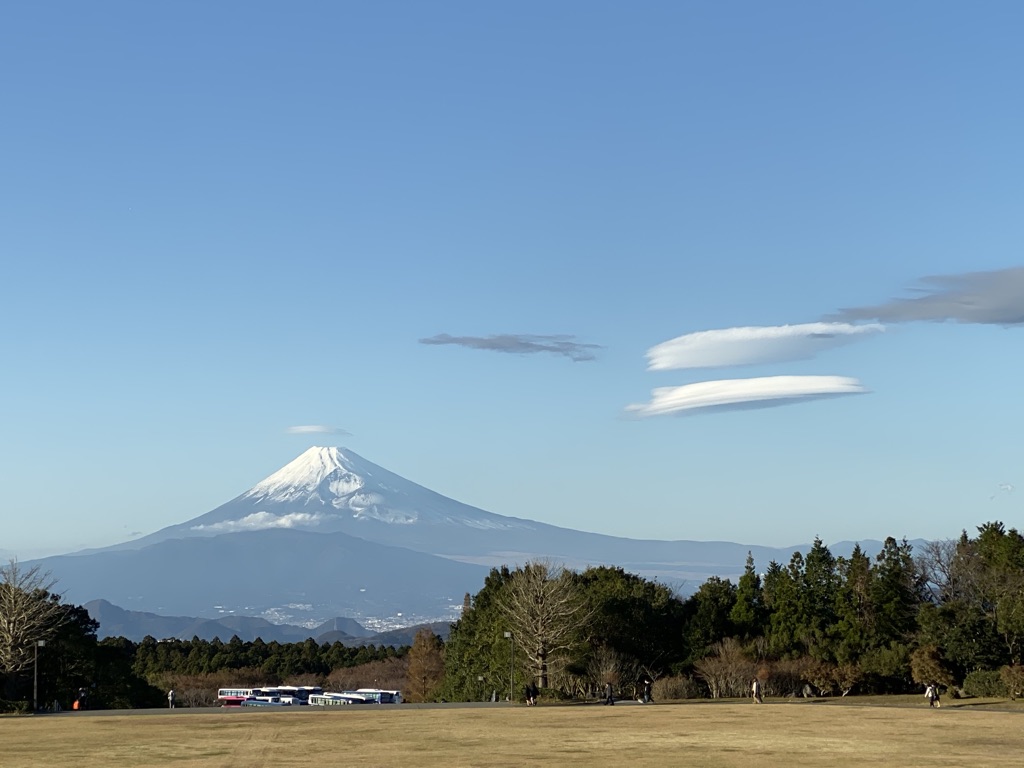 日本一あんしんできる安定した訪問看護師テーションを目指します